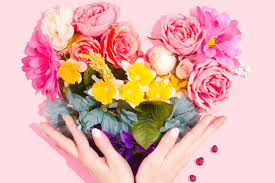 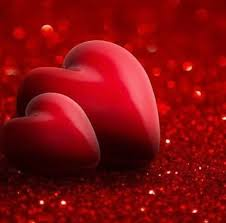 ОД ДЕЦЕ РОДИТЕЉИМАС ЉУБАВЉУ
ПСИХОЛОГ ШКОЛЕ: Мирјана Главаш -  Филиповић 
Педагог школе: анита војиновић
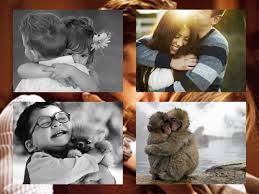 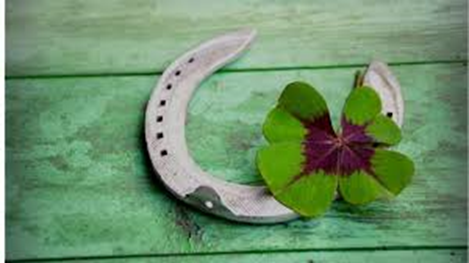 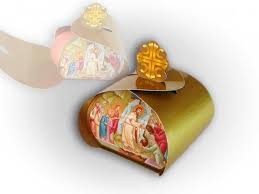 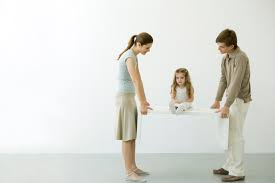 НЕМОЈТЕ МЕ РАЗМАЗИТИ Врло добро знам да не могу имати све што желим.Ја вас само искушавам!
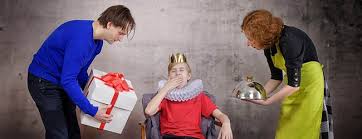 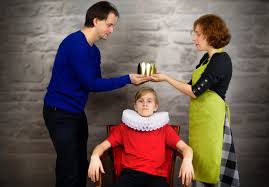 НЕМОЈТЕ СЕ БОЈАТИ  
                 БИТИ СТРОГИ

То ми се свиђа
 Показује ми где ми је место
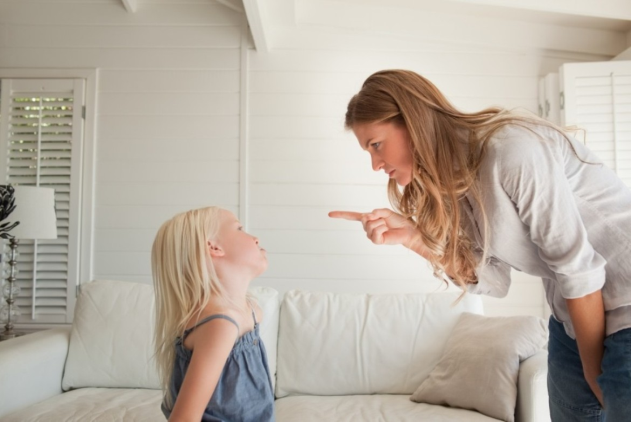 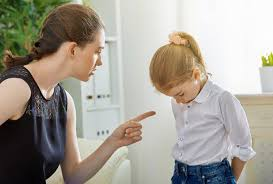 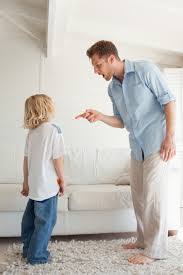 НЕМОЈТЕСА МНОМ НА СИЛУ
То ме учи да се сила уважава
Радије ћу реаговати на савете
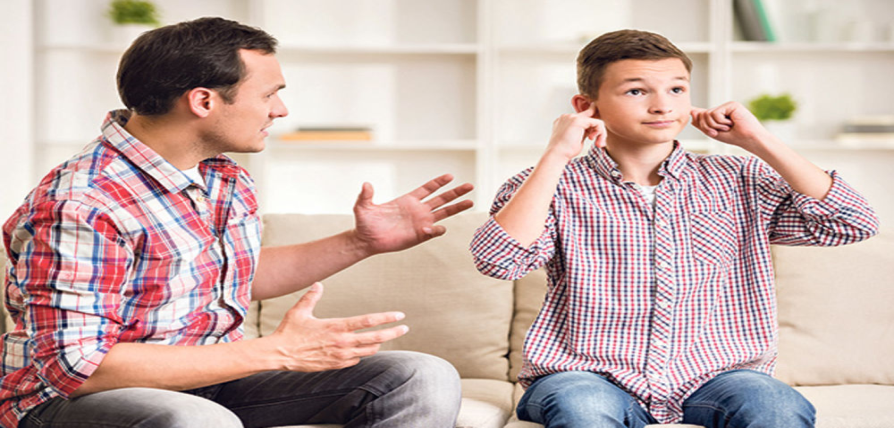 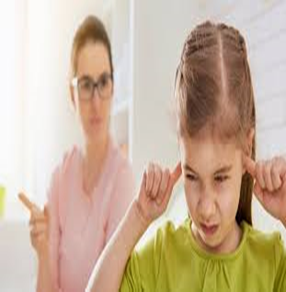 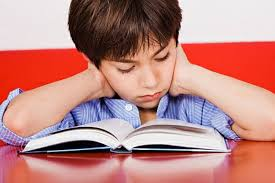 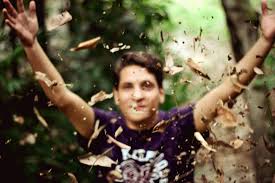 НЕМОЈТЕ БИТИ НЕДОСЛЕДНИ 

То ме збуњује и тера ме на тo да избегнем сваку обавезу
НЕМОЈТЕ ОБЕЋАВАТИ 

Врло добро знам да не могу имати све што желим.
Ја Вас само искушавам!
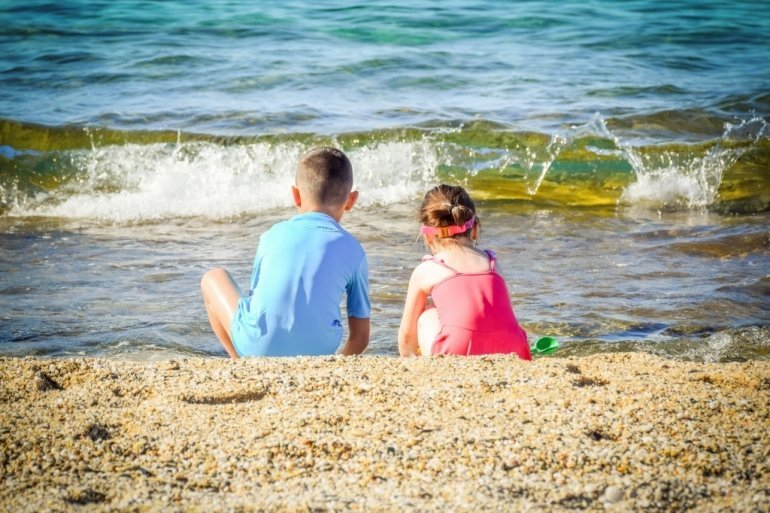 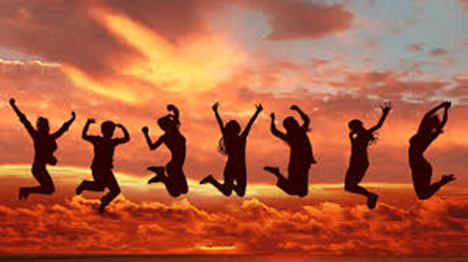 НЕМОЈТЕ ВЕРОВАТИ МОЈИМ ПРОВОКАЦИЈАМА 

Када чиним и говорим ствари само да вас растужим, могао бих покушати доћи до “победе”.
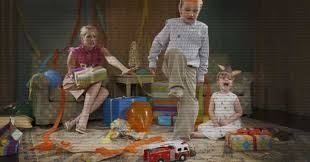 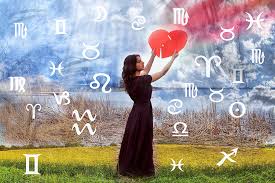 НЕМОЈТЕ СЕ ПРЕВИШЕ ЖАЛОСТИТИ КАД ВАМ КАЖЕМ ДА ВАС НЕ ВОЛИМ 
Не мислим озбиљно, али бих хтео да вам буде жао због онога што сте учинили.
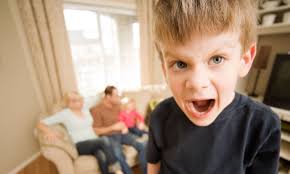 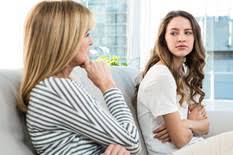 НЕМОЈТЕ ДА СЕ ОСЕЋАМ МАЊИМ НЕГО  ШТО ЈЕСАМ
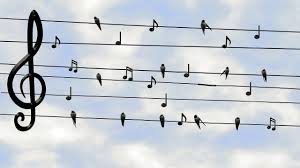 Због тога ћу глумити велику фацу
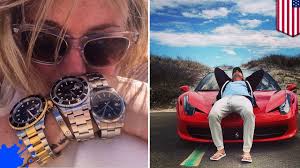 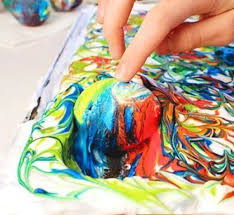 НЕМОЈТЕ УМЕСТО МЕНЕ ЧИНИТИ СТВАРИ КОЈЕ МОГУ САМ
Због тога се осећам као беба, а могао бих Вас почети доживљавати као слуге.
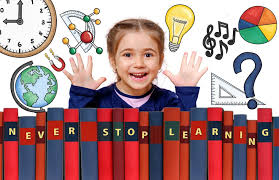 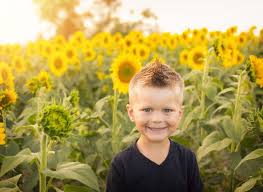 НЕМОЈТЕ ДА МОЈЕ ЛОШЕ НАВИКЕ ОБУЗМУ ВАШУ ПАЖЊУ
То ме само охрабрује да наставим
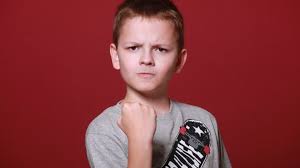 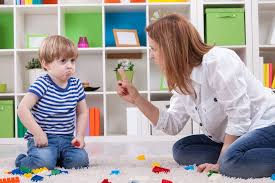 НЕМОЈТЕ МЕ ИСПРАВЉАТИ ПРЕД ДРУГИМА
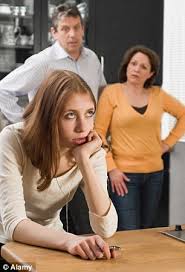 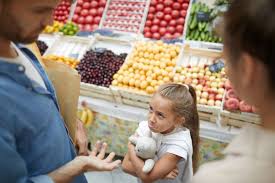 Бићу много пажљивији ако са мном разговарате тихо и насамо
НЕМОЈТЕ О МОМ ПОНАШАЊУ ДИСКУТОВАТИ ЗА ВРЕМЕ СВАЂЕ
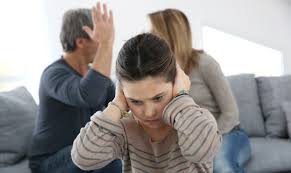 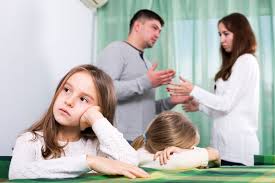 Не знам зашто тада слабије чујем, а и нисам склон сарадњи.
У реду је да се предузму потребне мере, али дискусију одложите за касније
НЕМОЈТЕ МИ ДРЖАТИ ПРИДИКЕ
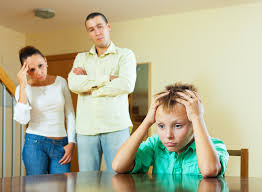 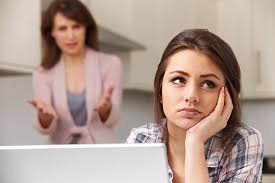 Изненадили би се како добро знам шта је право, а што криво.
НЕМОЈТЕ ДА ИМАМ ОСЕЋАЈ ДА СУ МОЈЕ ГРЕШКЕ МОЈИ ГРЕСИ
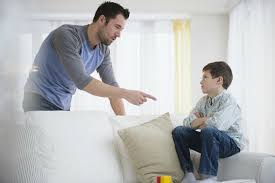 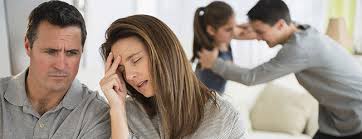 Морам научити грешити, а да се ипак не осећам злим.
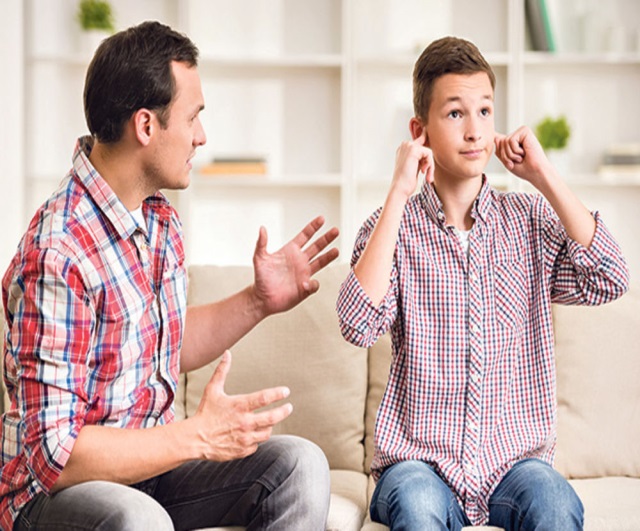 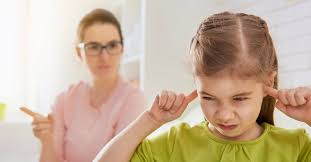 НЕМОЈТЕ МИ СТАЛНО ПРИГОВАРАТИ
Ако то будете радили, мораћу се почети правити глув.
НЕМОЈТЕ ЗАХТЕВАТИ ОБЈАШЊЕЊЕ ЗА МОЈЕ ПОНАШАЊЕ
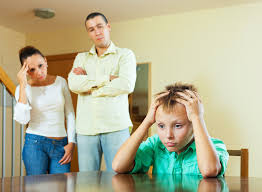 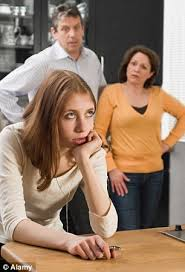 Понекад збиља не знам зашто сам нешто учинио.
НЕ ПРЕЦЕЊУЈТЕ МОЈЕ ПОНАШАЊЕ
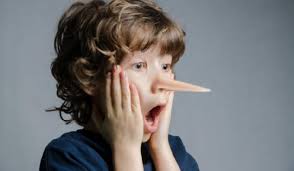 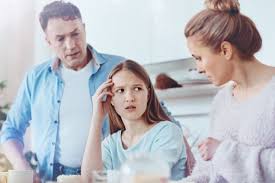 Лако ме је застрашити па почнем лагати.
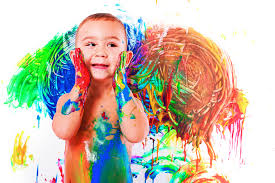 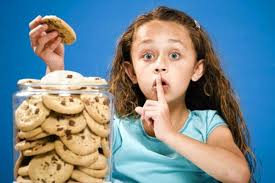 НЕМОЈТЕ ЗАБОРАВИТИ ДА ВОЛИМ ЕКСПЕРИМЕНТИСАТИ
Ја из тога учим па вас молим да будете стрпљиви.
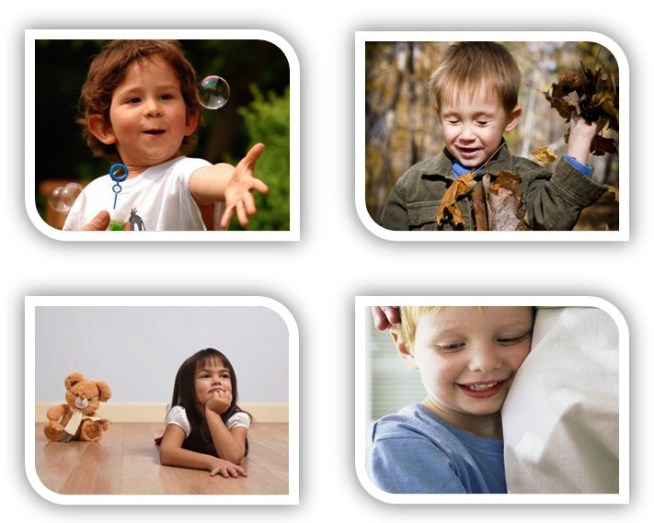 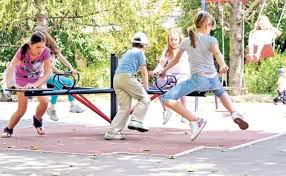 НЕМОЈТЕ МЕ ШТИТИТИ ОД ПОСЛЕДИЦА
Морам учити из искуства.
НЕ ОБРАЋАЈТЕ ПРЕВИШЕ ПАЖЊЕ КАД САМ ЛАКШЕ БОЛЕСТАН
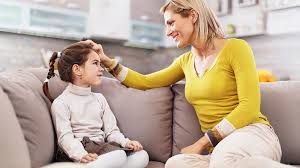 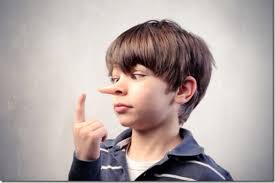 Могао бих почети уживати у лошем здрављу ако ми то буде доносило велику пажњу.
НЕ ОДБИЈАЈТЕ МЕ КАД ТРАЖИМ ОДГОВОР НА НОРМАЛНА ПИТАЊА
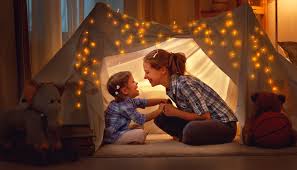 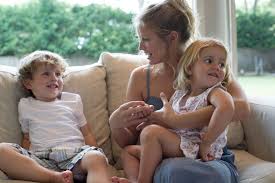 Ако ме одбијете, видећете да ћу престати питати, а информације ћу тражити негде другде.
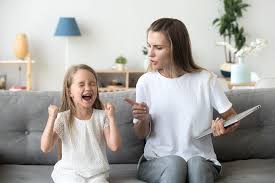 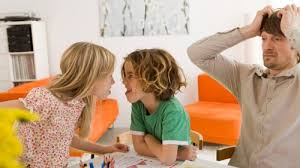 НЕМОЈТЕ ОДГОВАРАТИ НА СМЕШНА И БЕСМИСЛЕНА ПИТАЊА
Ако будетe одговарaли,уверићетe се да само желим да се бавите са мном.
НЕМОЈТЕ МИ ГОВОРИТИ ДА СТЕ ИДЕАЛНИ И НЕПОГРЕШИВИ
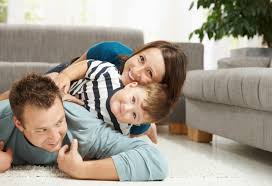 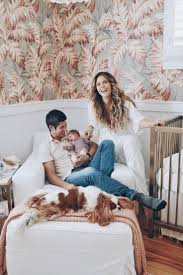 С таквима је тешко живети!
НЕ БРИНИТЕ ЗБОГ ТОГА ШТО СМО МАЛО ЗАЈЕДНО
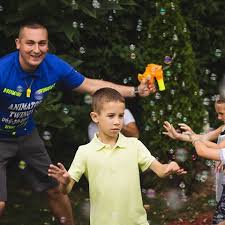 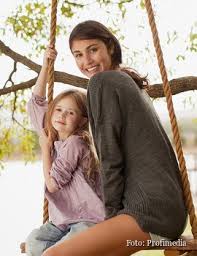 Важно је да смо заједно!
НЕМОЈТЕ ДА МОЈА СТРАХОВАЊА ПОСТАНУ ВАША ТЕСКОБА
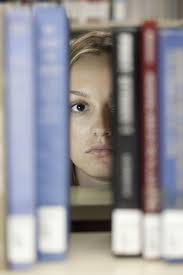 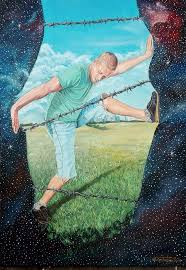 Тада ћу се још више уплашити. 
Покажите ми да сте храбри.
НЕМОЈТЕ ЗАБОРАВИТИ ДА НЕ МОГУ ОДРАСТИ БЕЗ РАЗУМЕВАЊА И ПОДРШКЕ
Заслужена похвала често изостане, али прекор никада ?
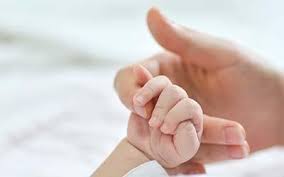 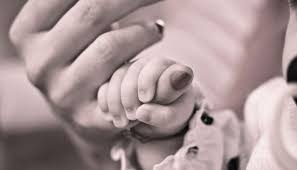 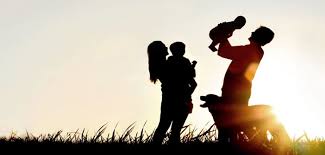 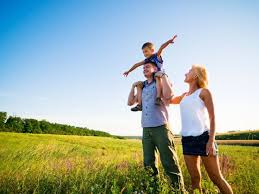 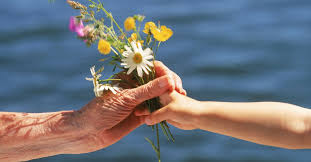 УПАМТИТЕ
Више учим од примера него од критике.
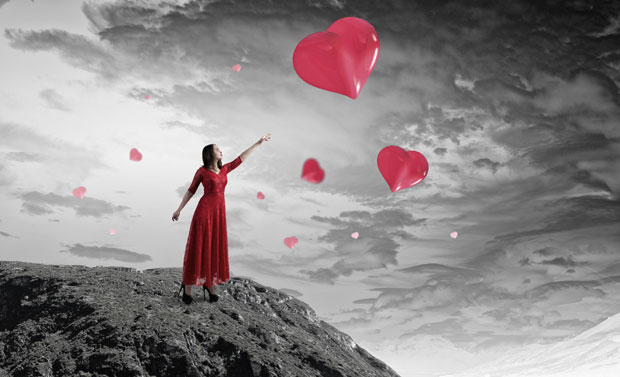 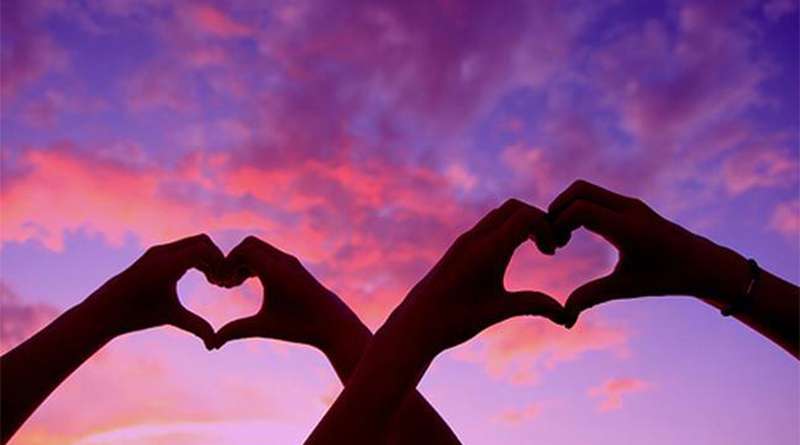 ПУНО ВАС ВОЛИМ!ВОЛИТЕ И ВИ МЕНЕ!УНАПРЕД ХВАЛА!!!
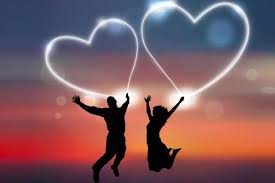 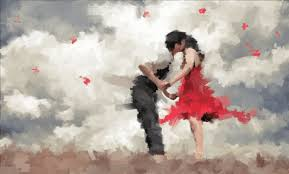 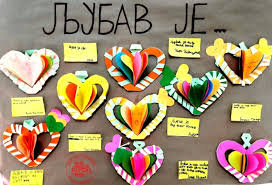 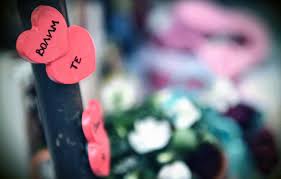 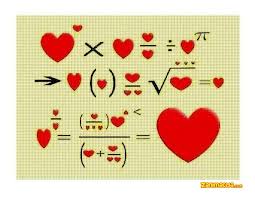 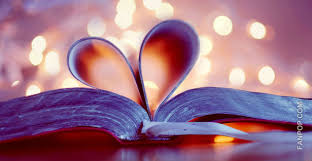 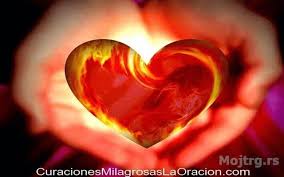